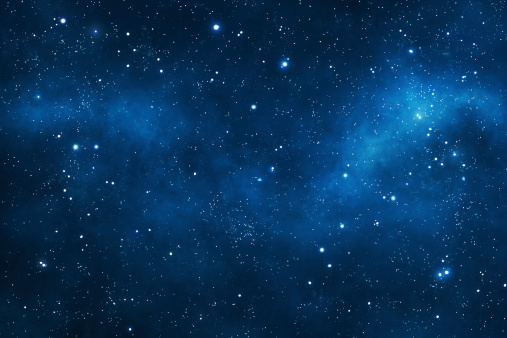 An Earth-Moon/Mars Cargo Transport System
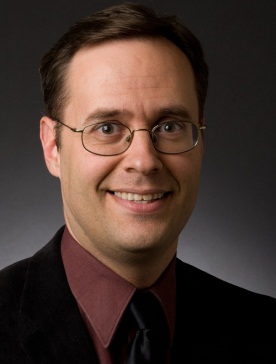 DOUG PLATA MD, MPH
Space Development Network
DougSpace007@gmail.com
909-557-7483
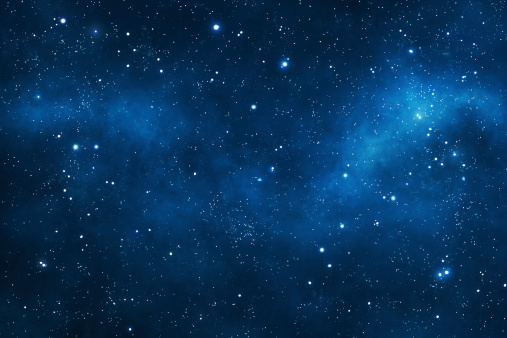 Overview
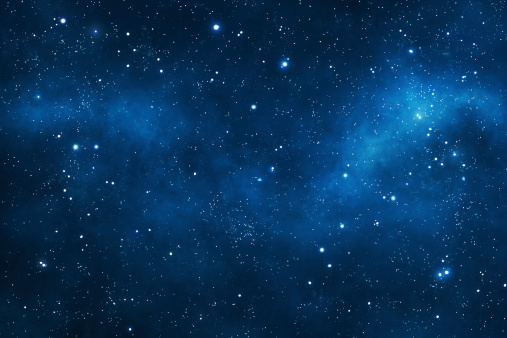 Overview
Introductions
Context
Types of payload bays
Shipping containers
From KSC to Luna
Discussion
What now?
l

l

l

l

l

l

l
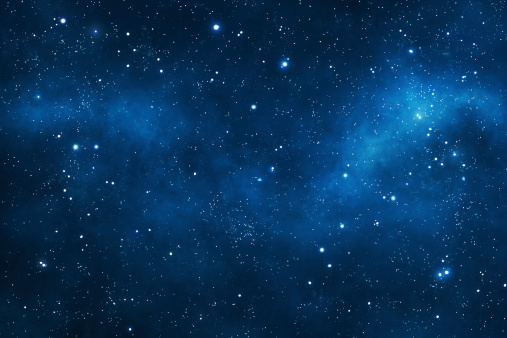 Introduction
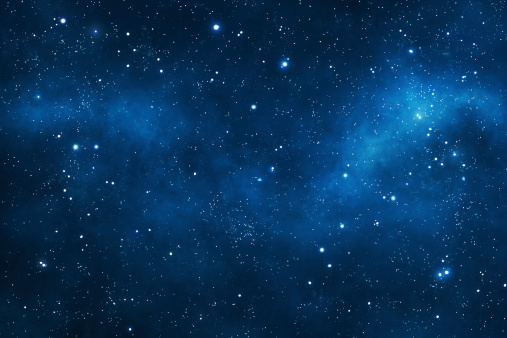 Introduction
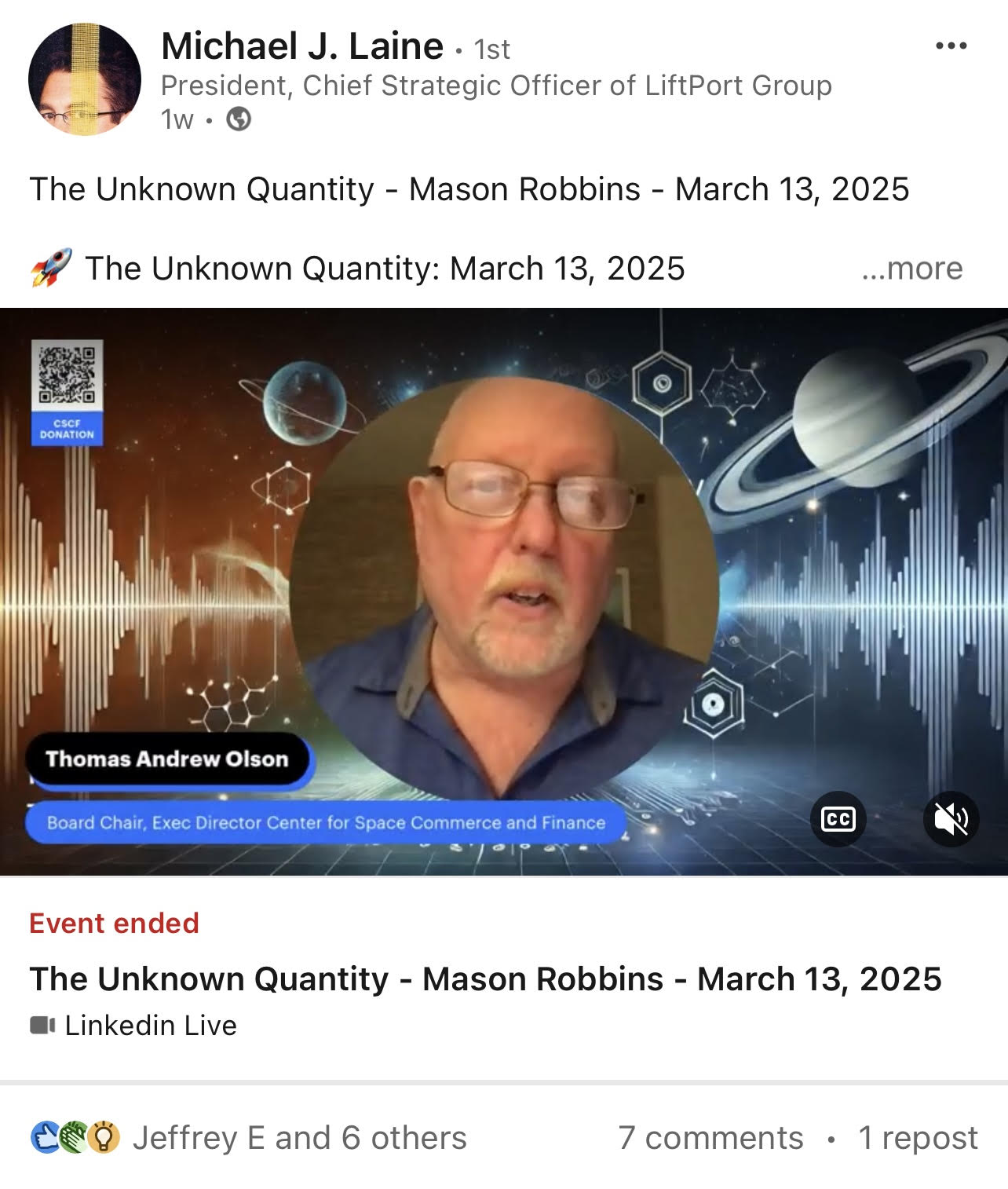 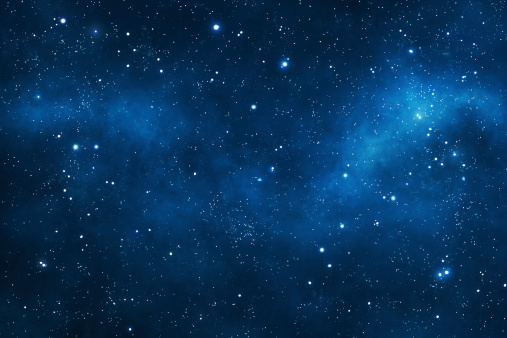 Context
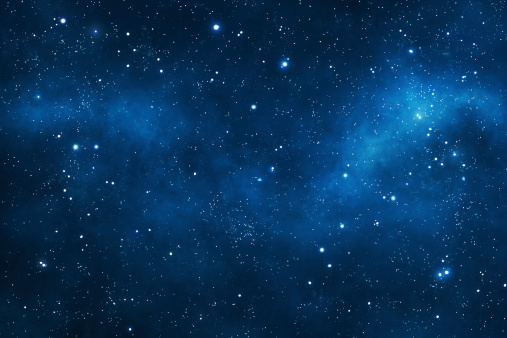 The Starship Fleet
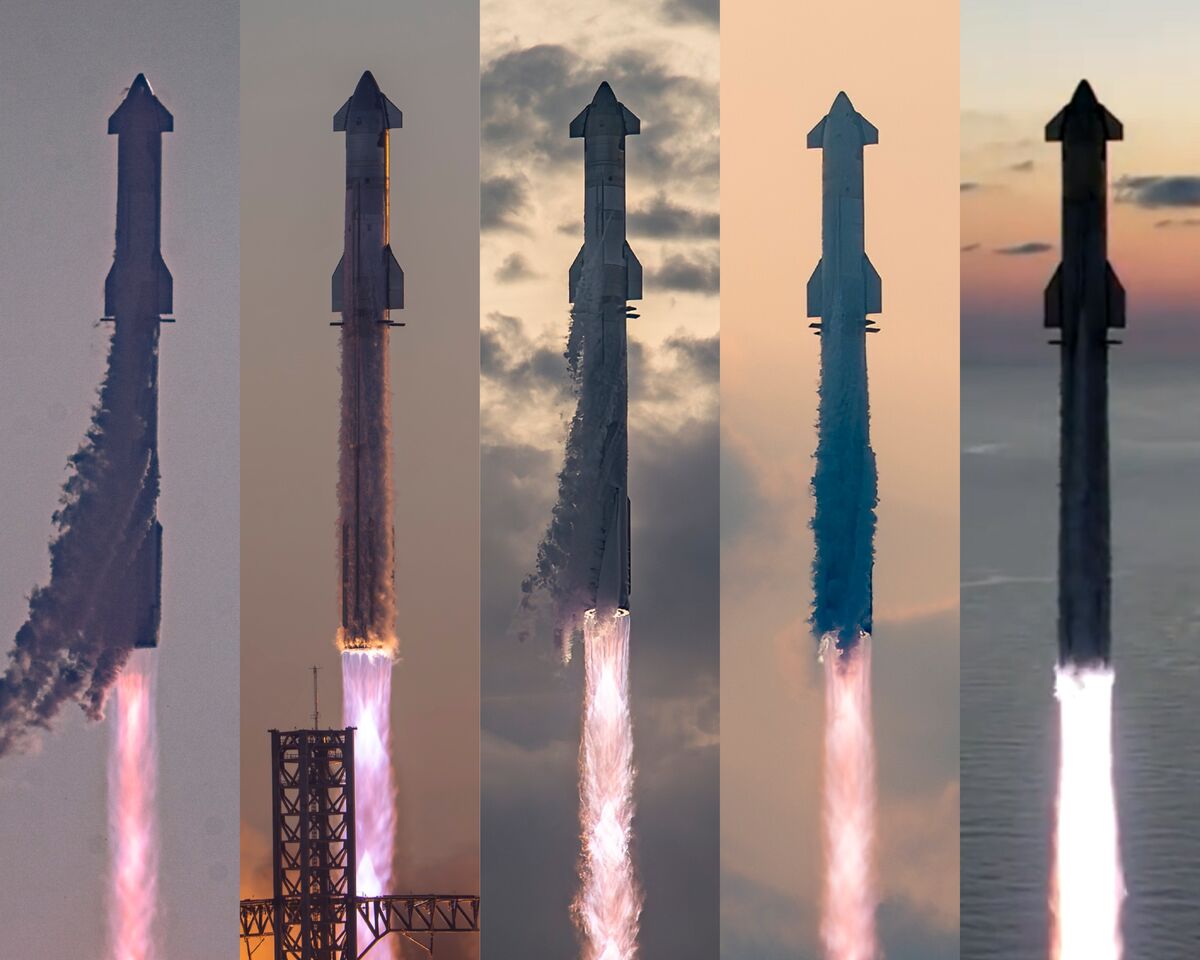 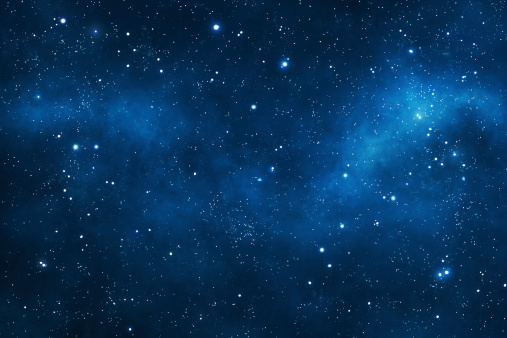 Types of Payload Modules
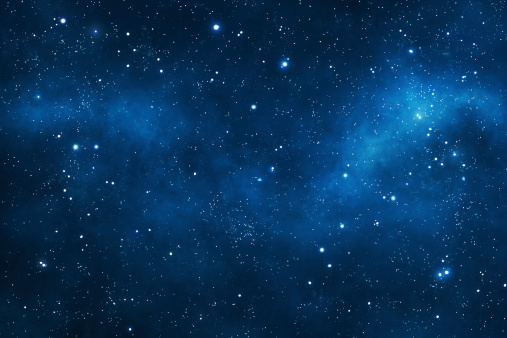 Unitary vs Multiple
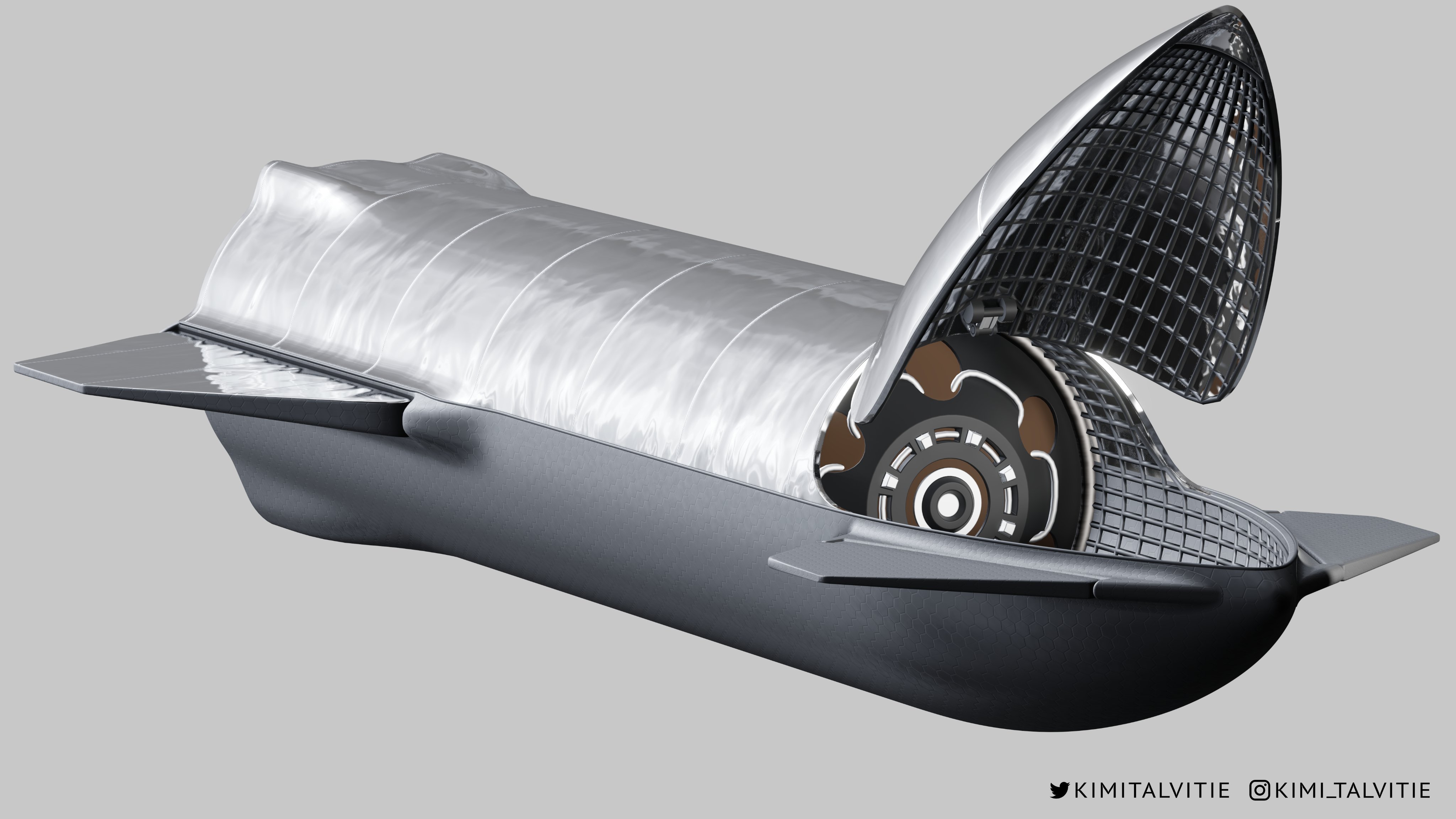 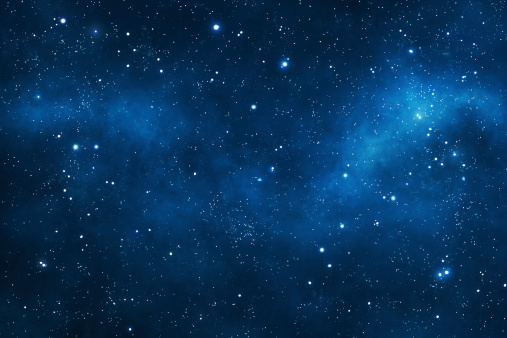 Unitary vs Multiple
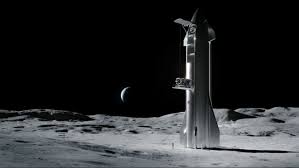 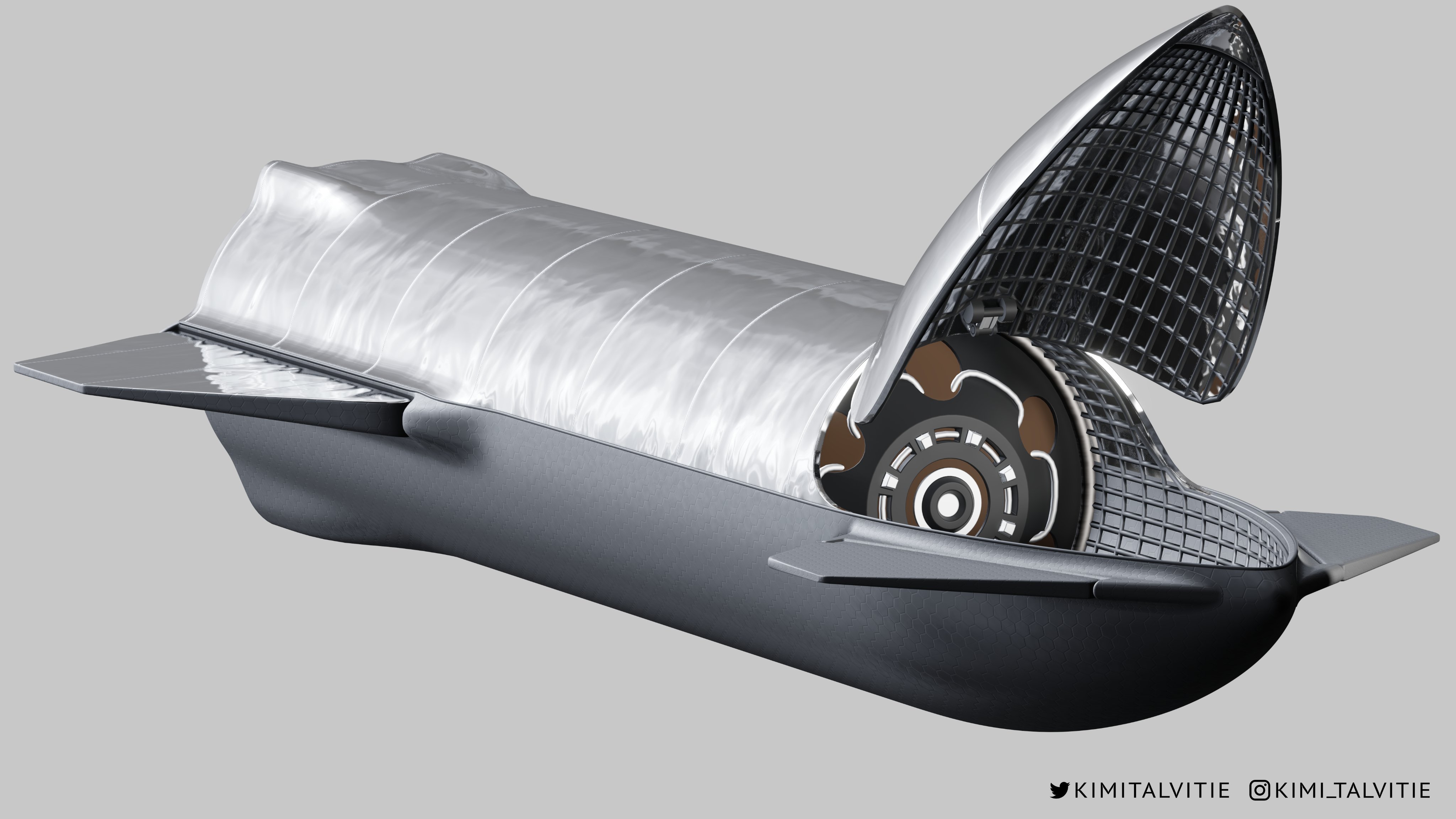 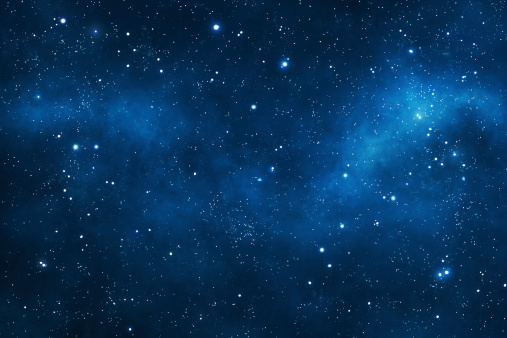 Shipping Containers
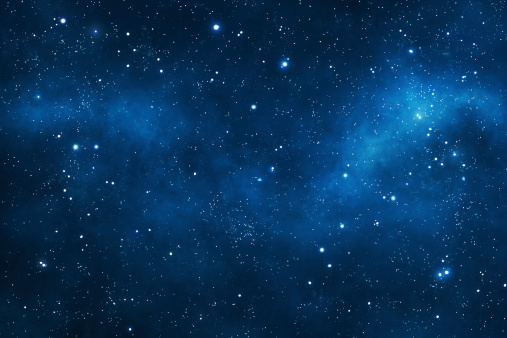 Standard Shipping Sizes
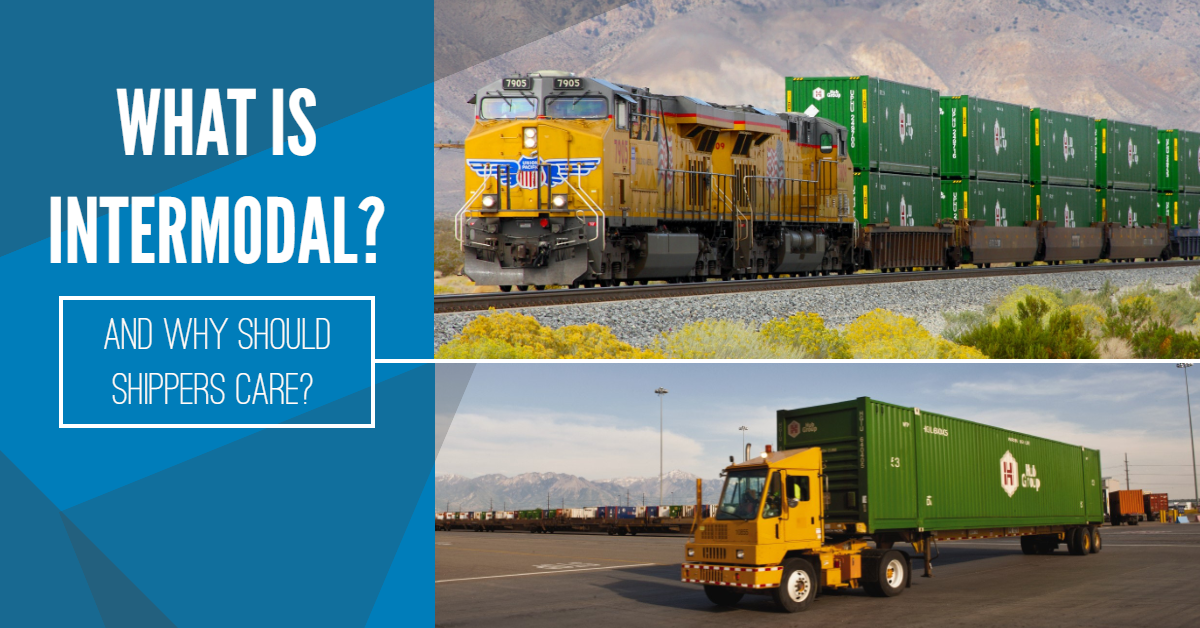 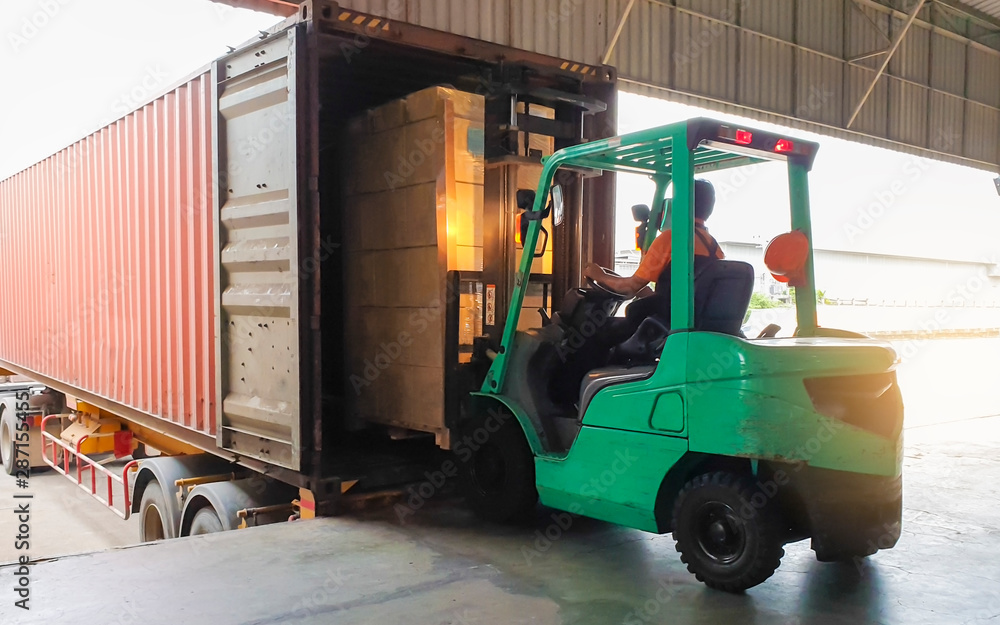 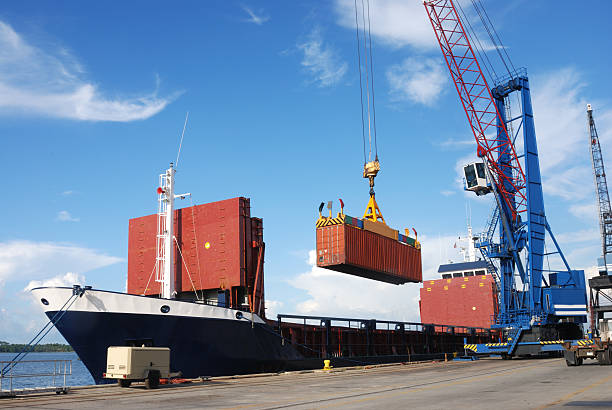 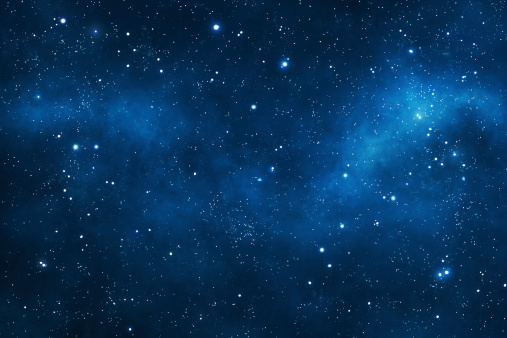 Categories of Payloads
Unitary
Liquid
Bulk
Containers
l

l

l

l
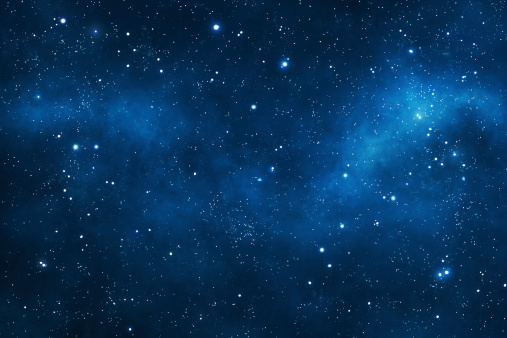 Pressurized vs Unpressurized
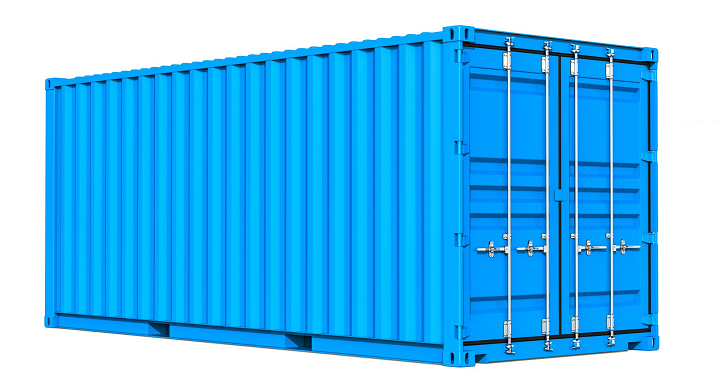 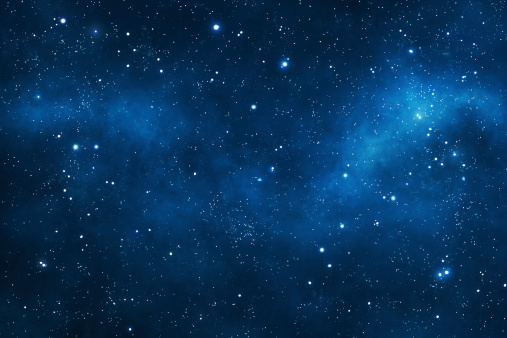 Pressurized vs Unpressurized
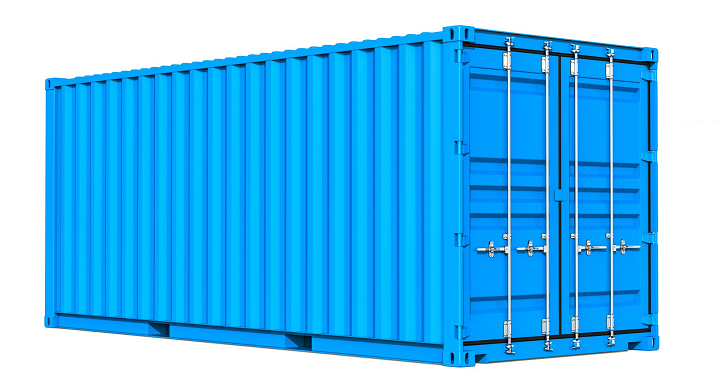 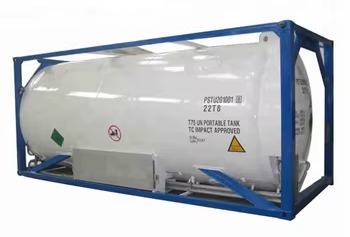 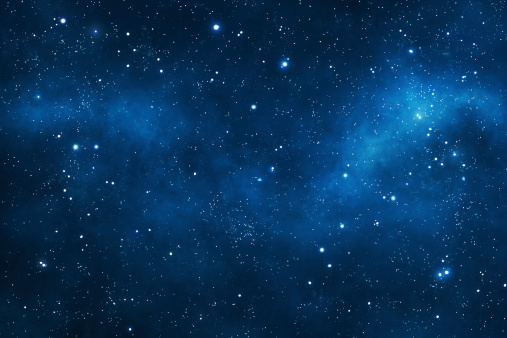 Container Composition
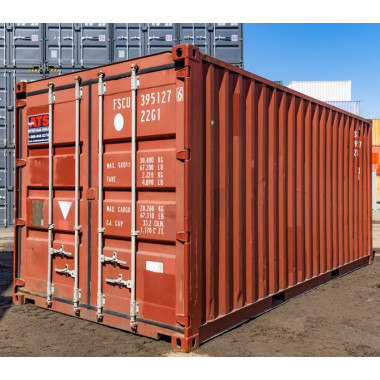 Copper
Other metals
Plastic
Graphite/ene
l

l

l

l
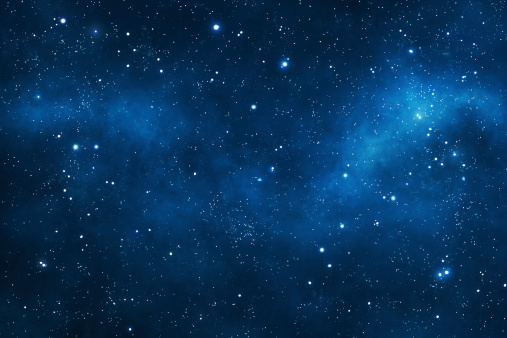 Shipping Container Sizes
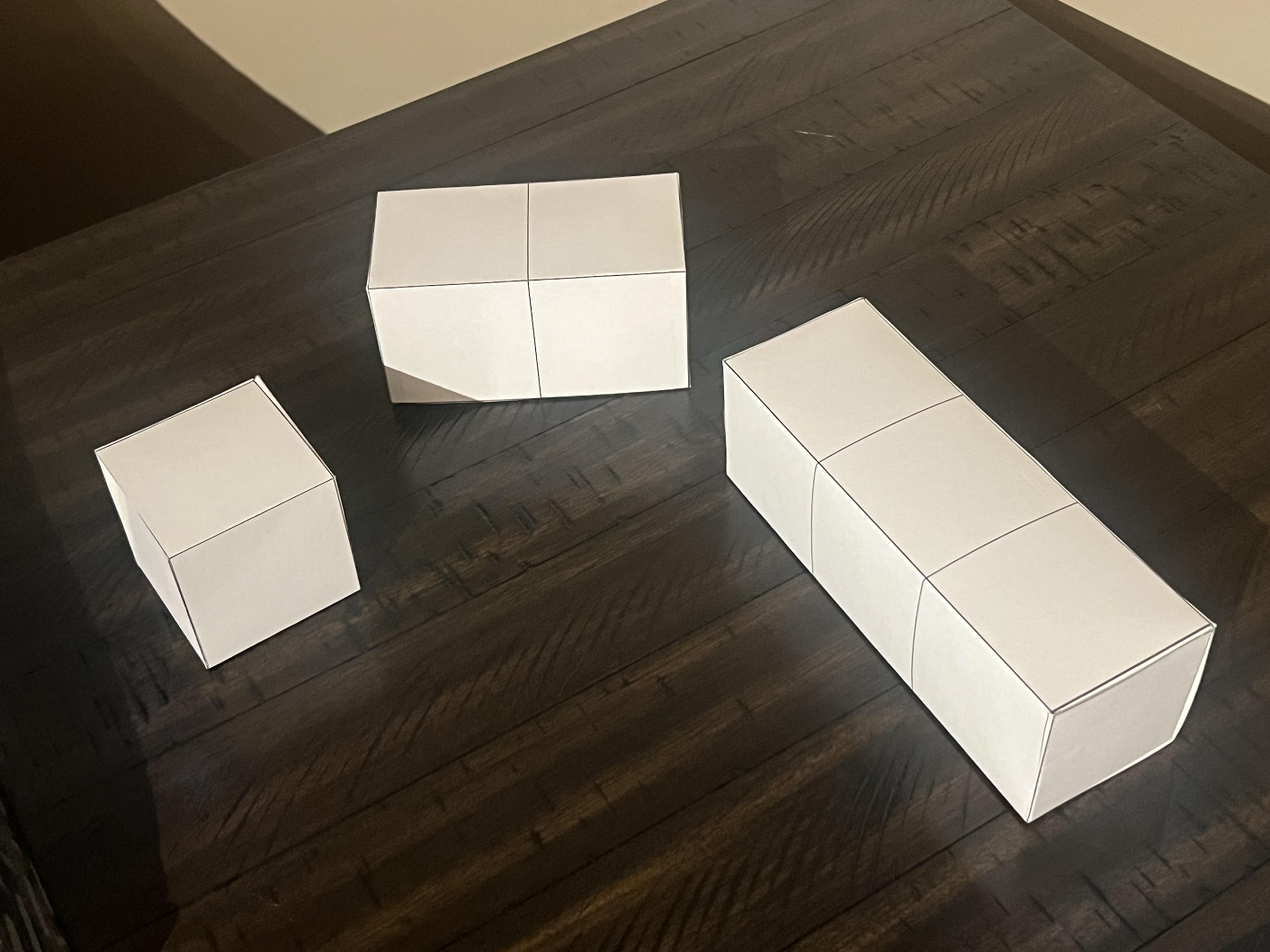 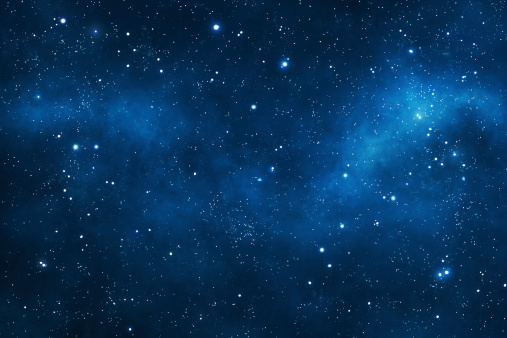 Containers in Fairings
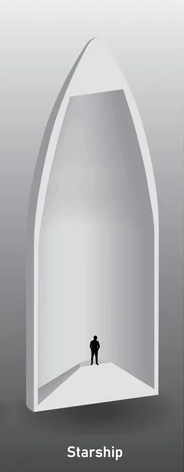 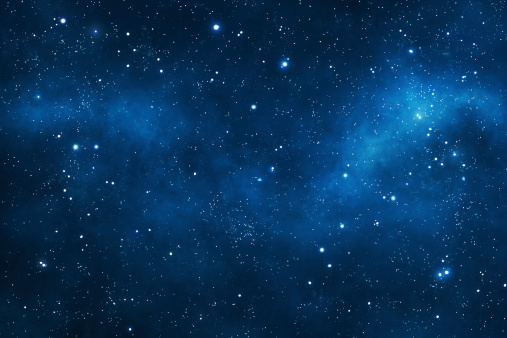 Containers in Fairings
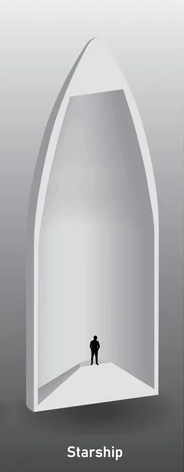 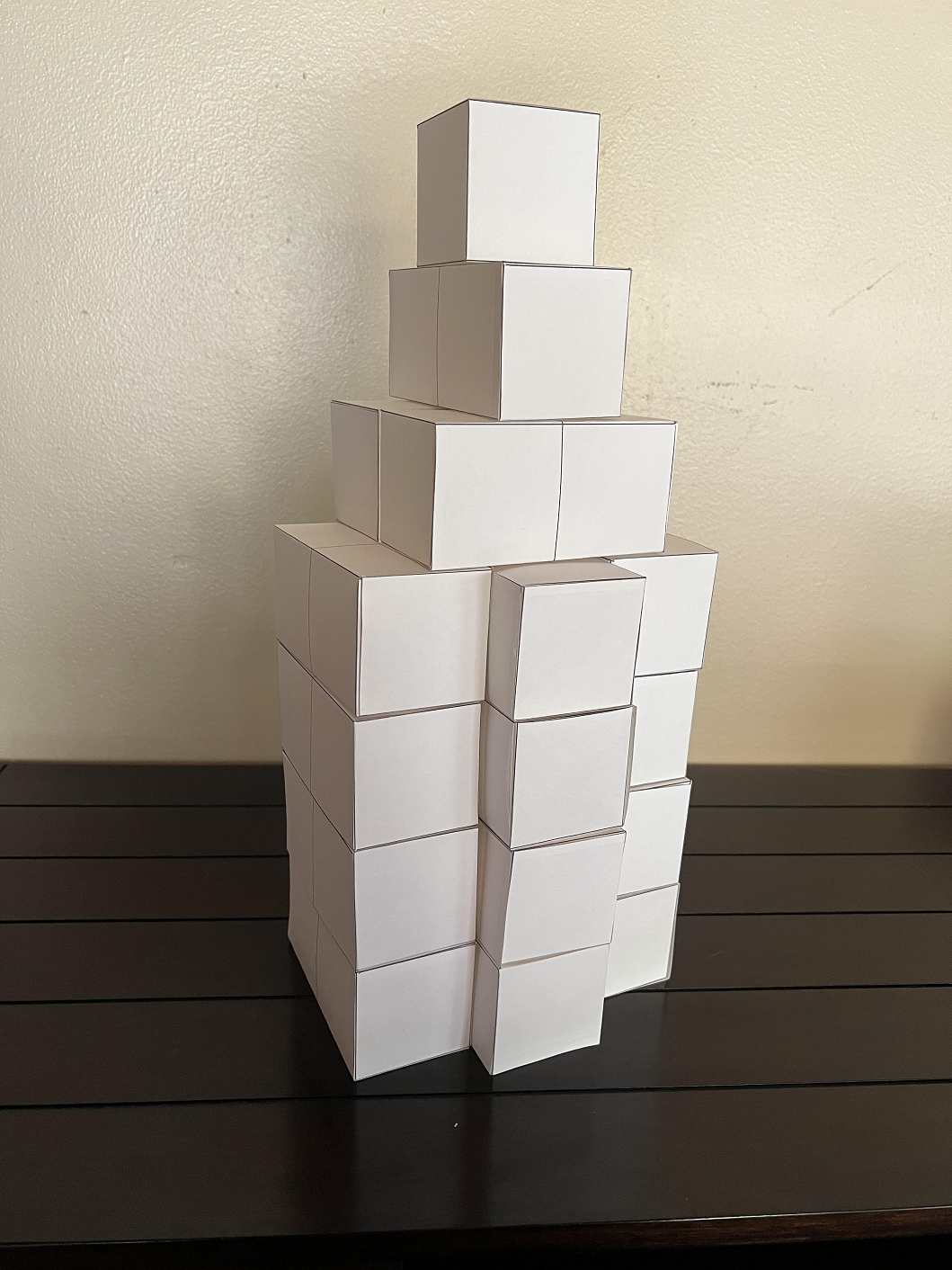 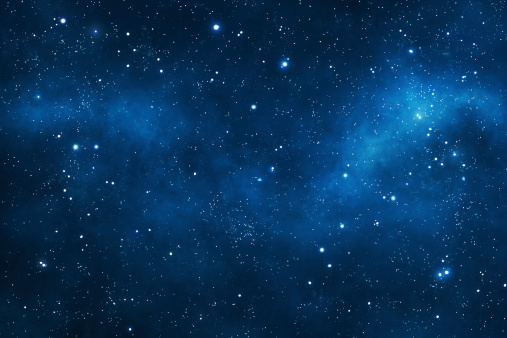 Smart Containers
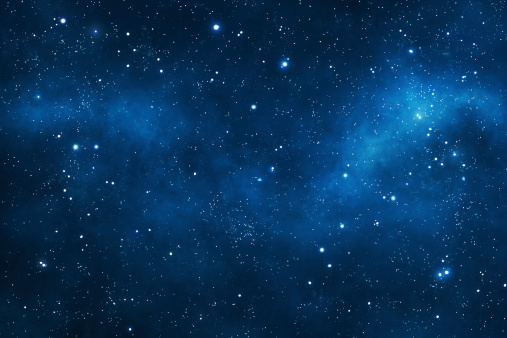 ID & Labeling
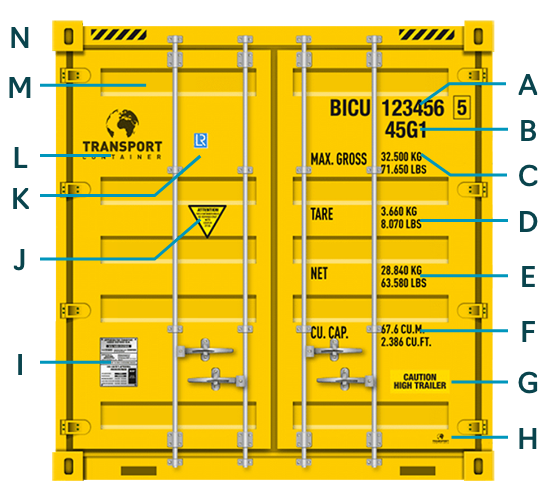 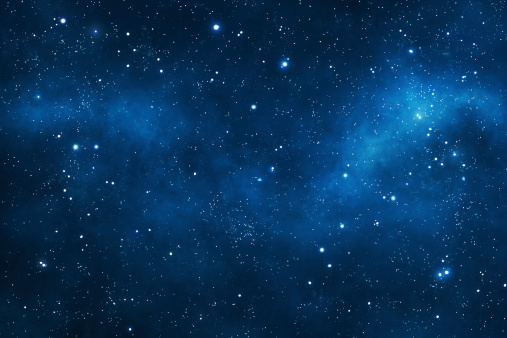 Monitoring
“Every container should measure and record dynamic forces experienced for the entire journey.  9 DOF gyro and acceleration, temp, pressure, humidity, etc”.
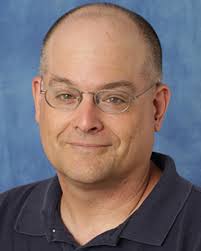 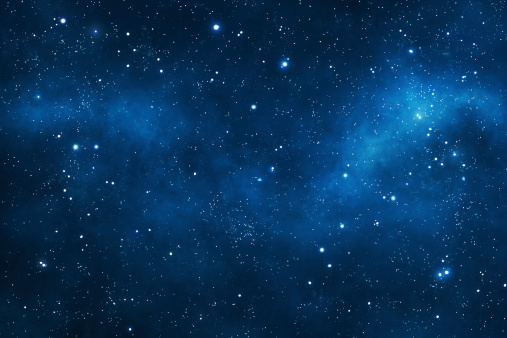 From KSC to Luna
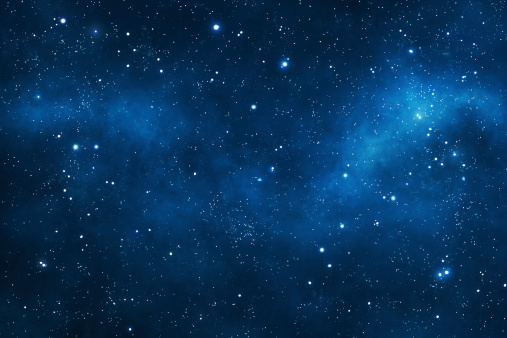 KSC Receiving Facility
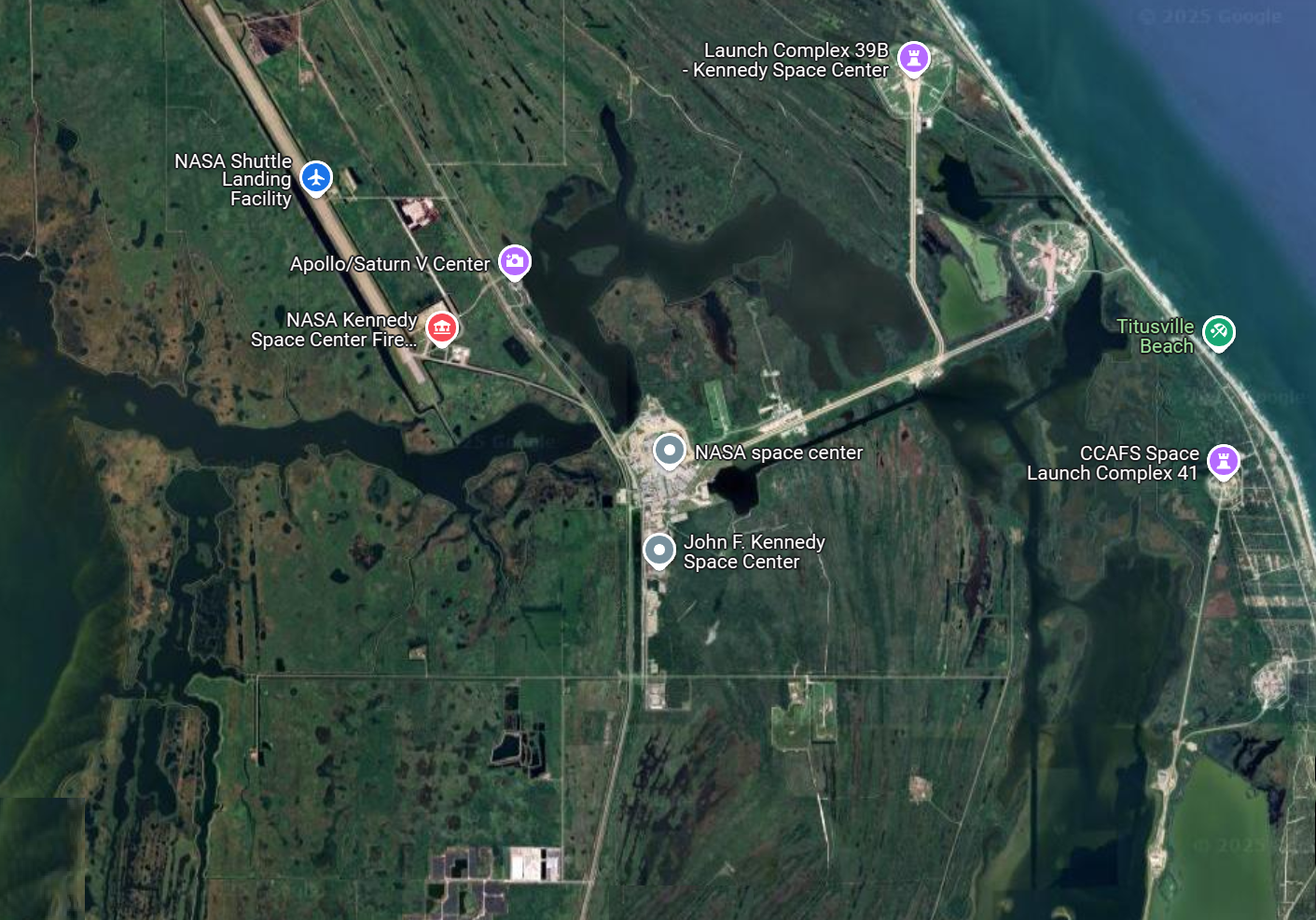 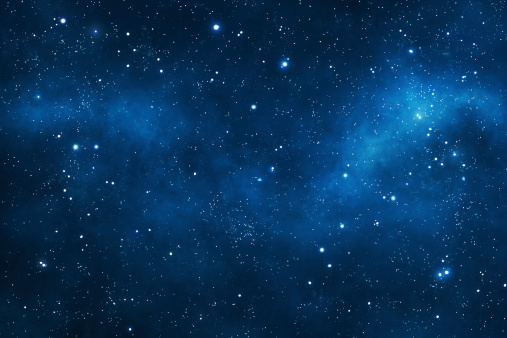 LEO Logistics Facility?
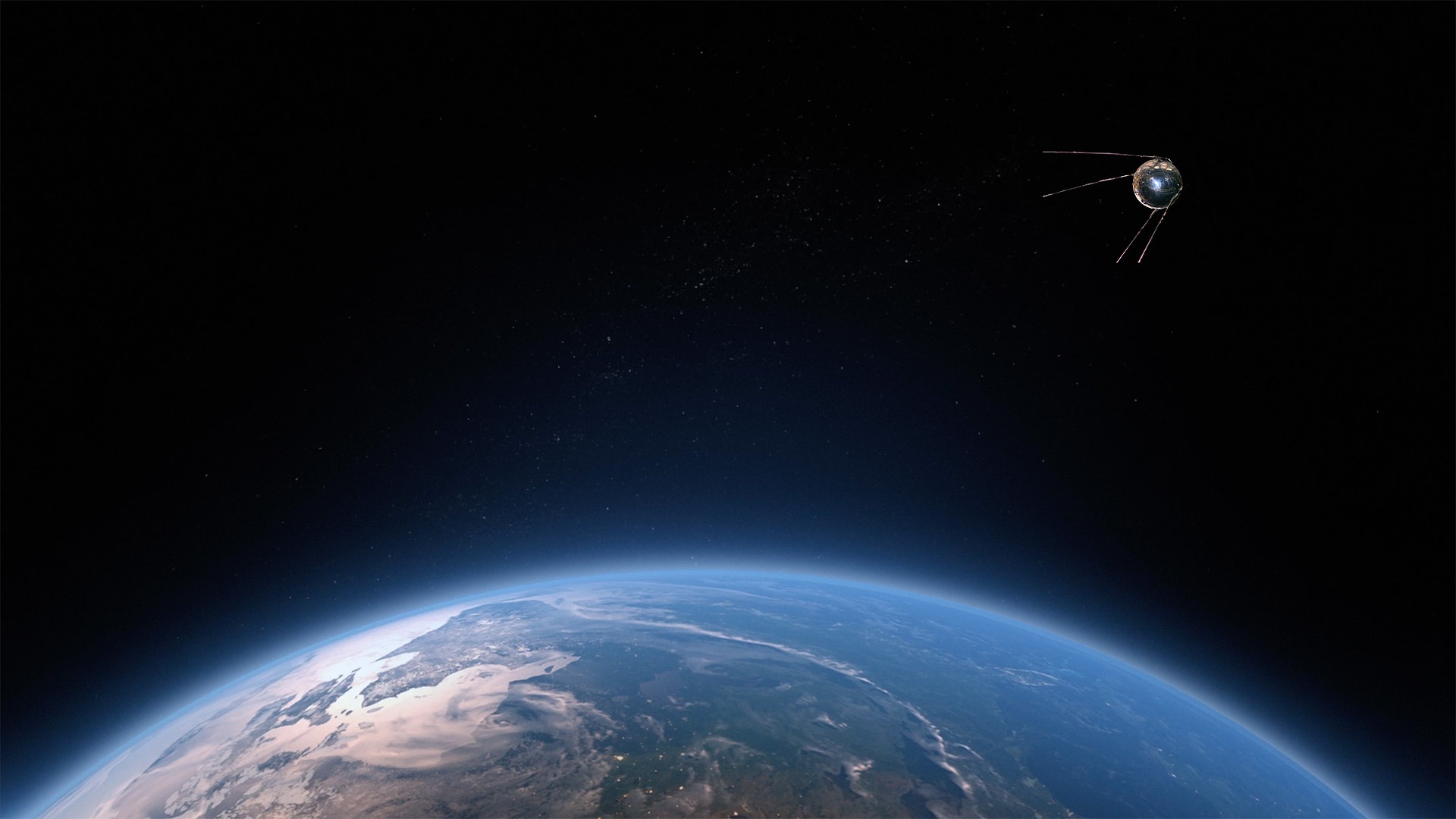 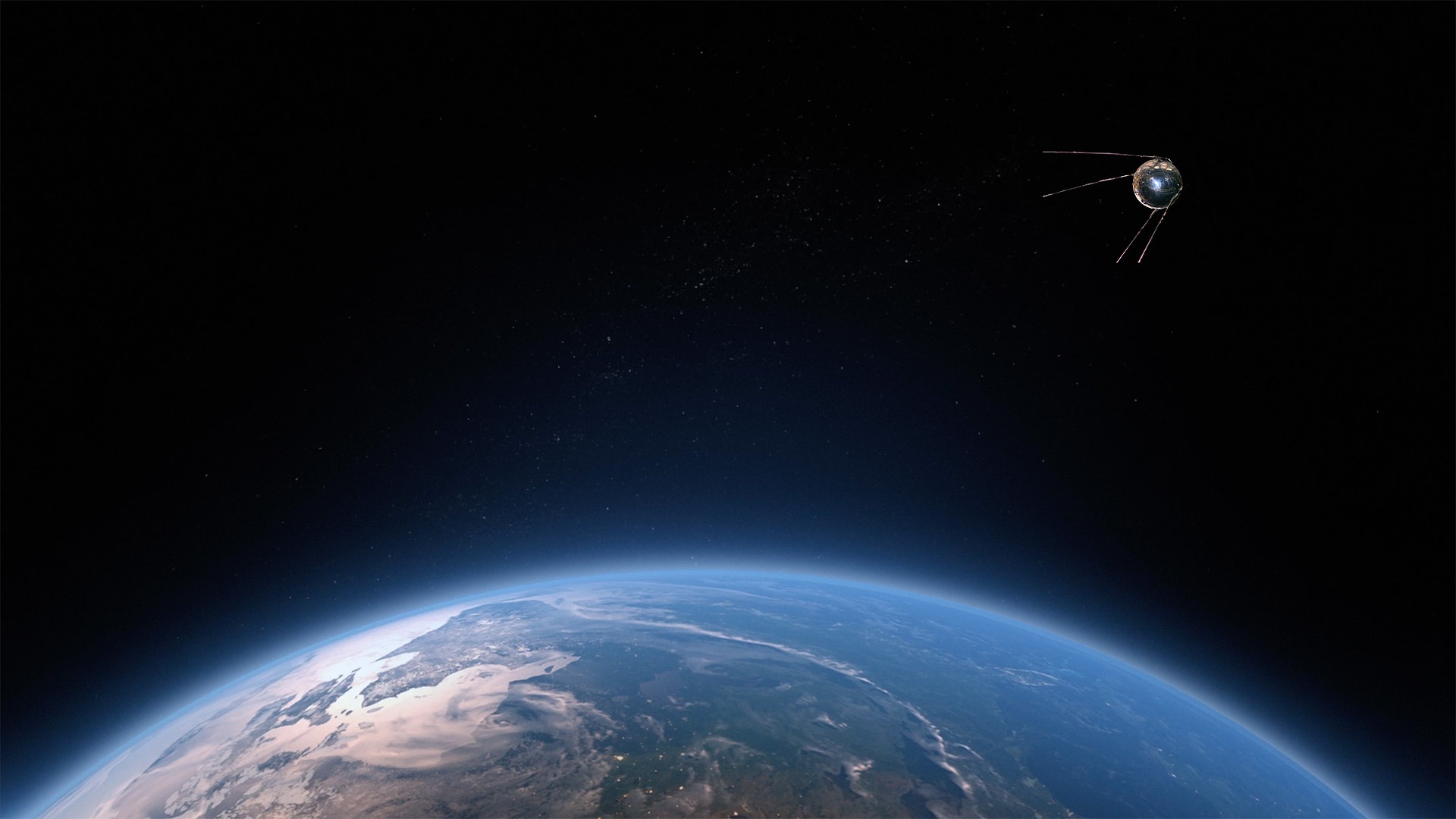 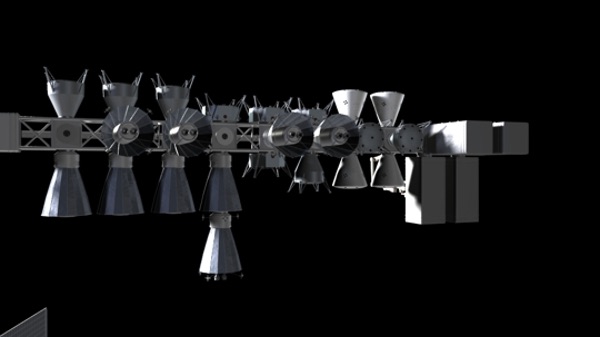 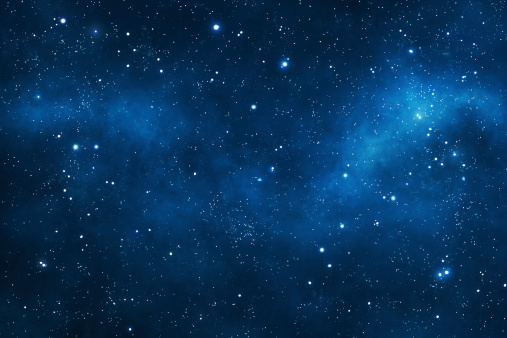 EML1 Logistics Facility?
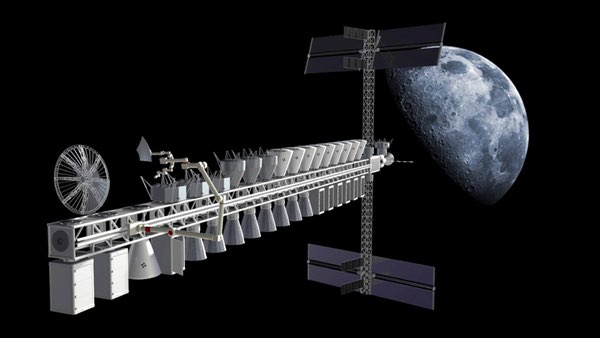 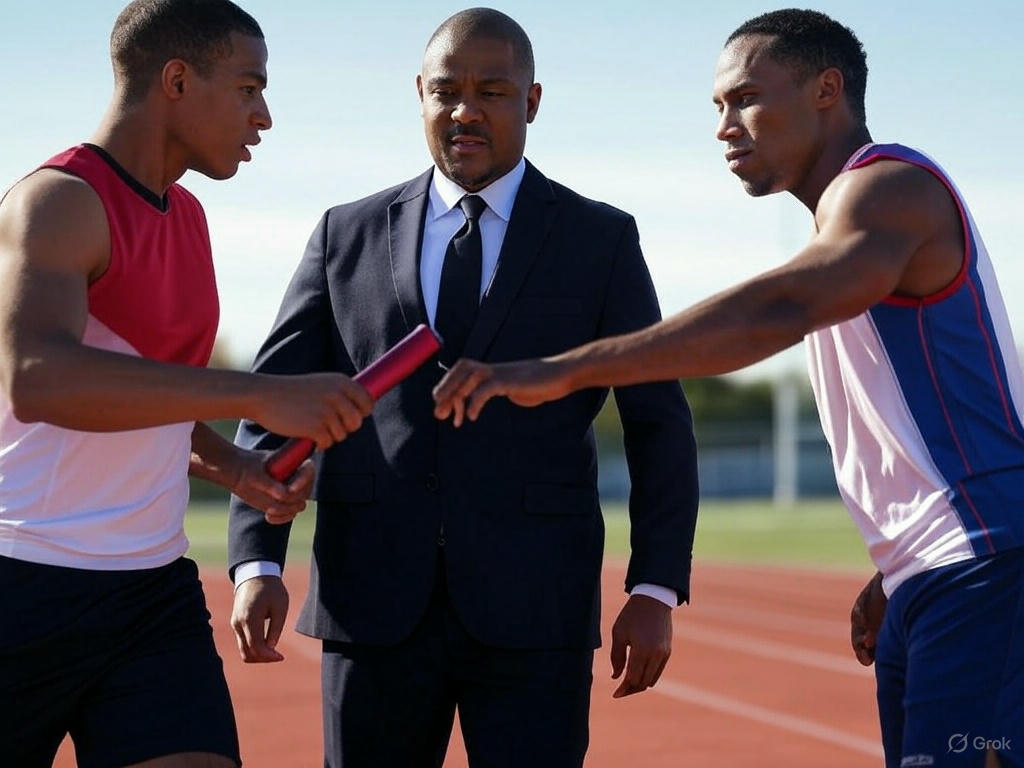 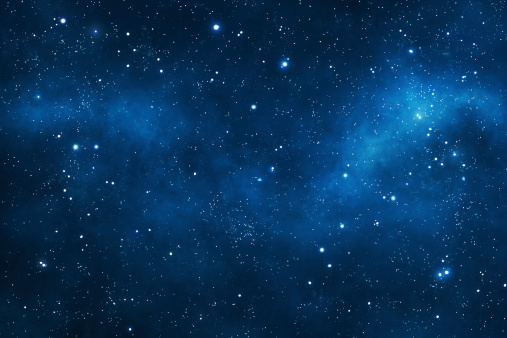 EML1 Logistics Facility?
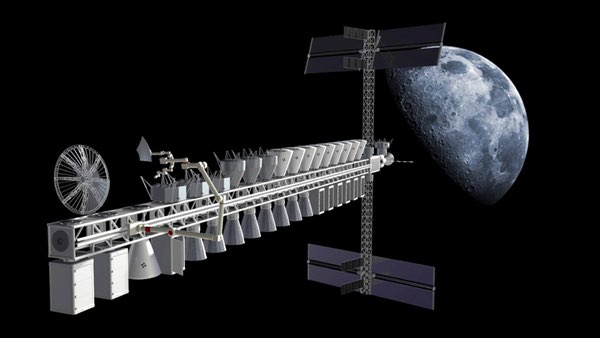 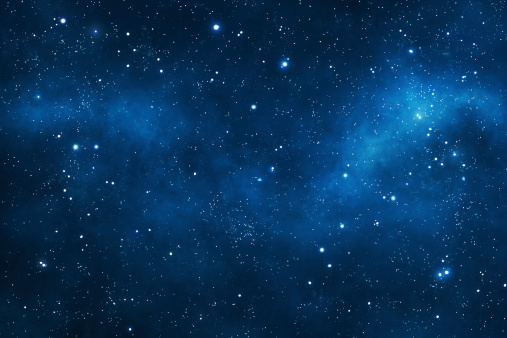 Luna Receiving Facility
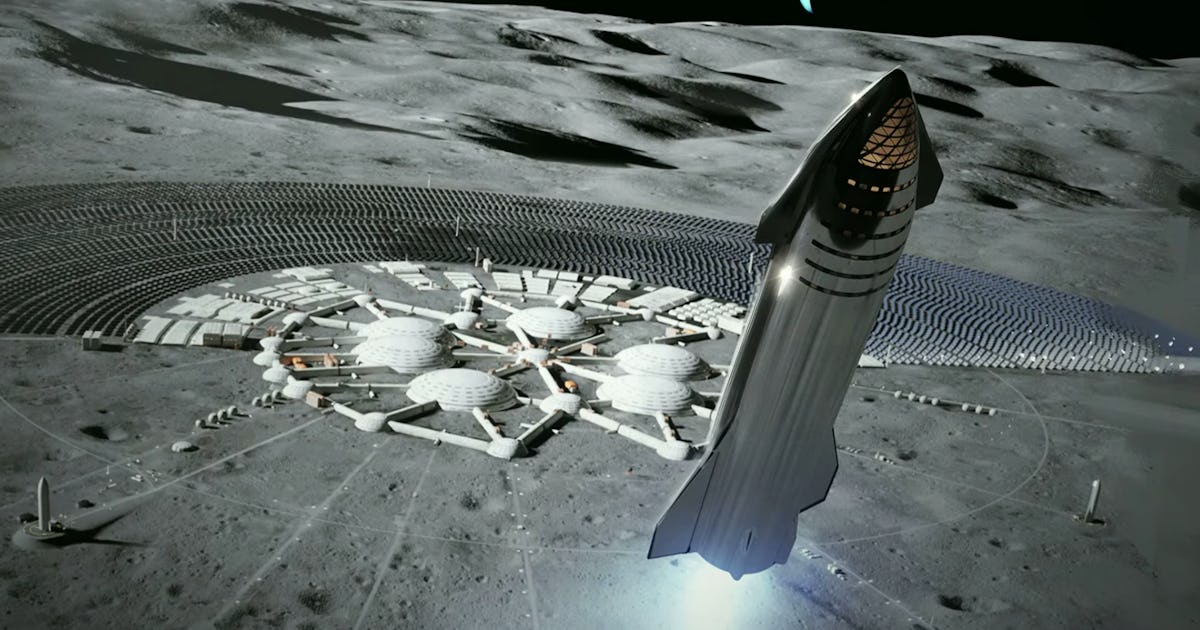 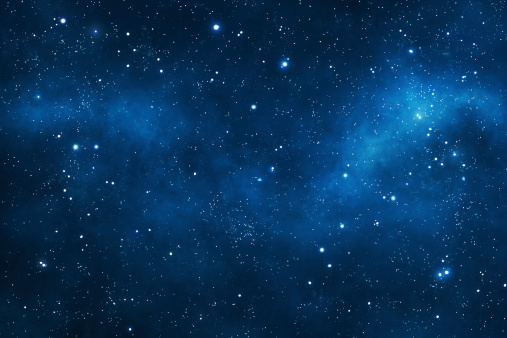 Surface Transport
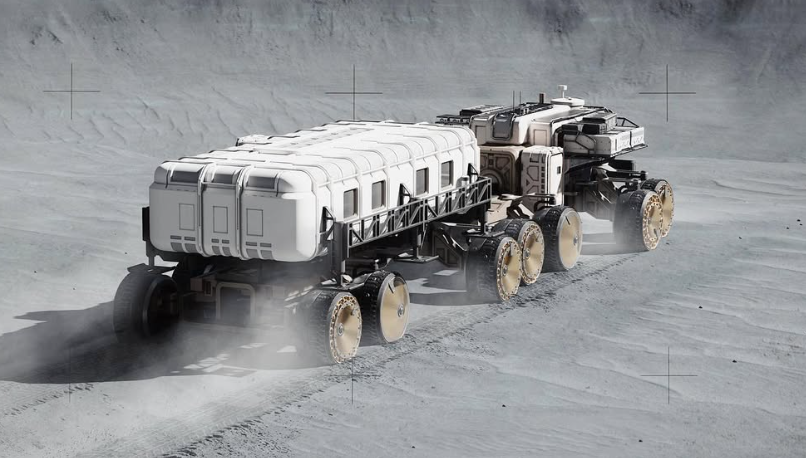 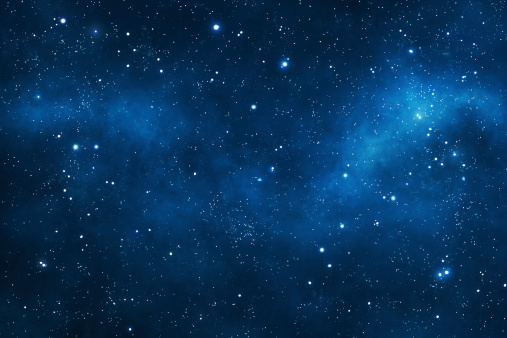 Discussion
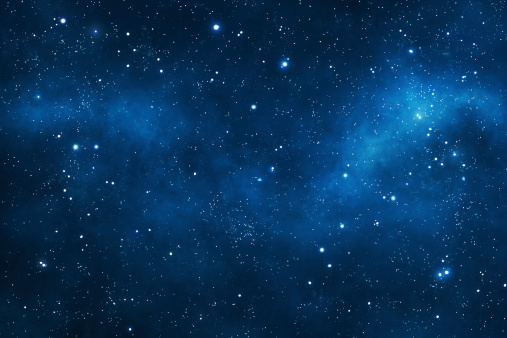 What Now?
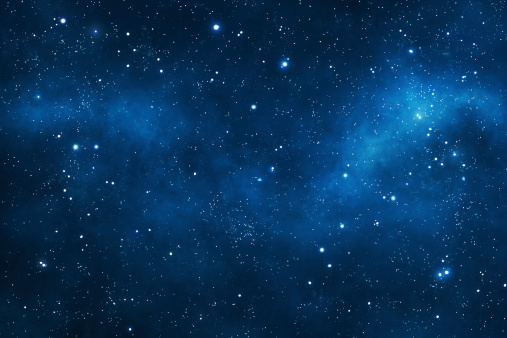 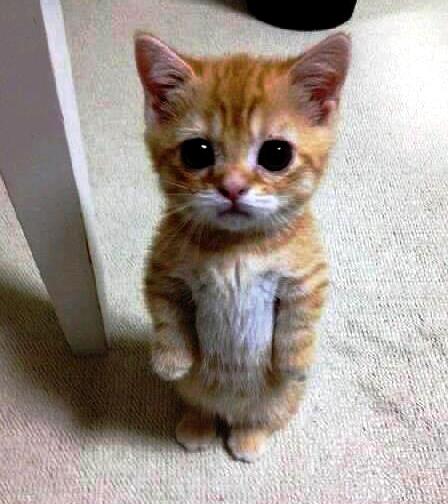 Thank you for your attention
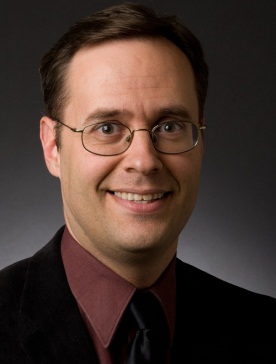 DOUG PLATA MD, MPH
Space Development Network
DougSpace007@gmail.com
909-557-7483